Leçon 2.1.1
Particularité des équipements
[Speaker Notes: 🍐 This is a Pear Deck Text Slide 
🍐 To edit the type of question, go back to the "Ask Students a Question" in the Pear Deck sidebar.]
Les particularités des équipements
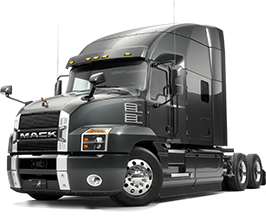 Objectif(s) de la leçon: 
Comprendre les éléments de la compétence 
Reconnaître les principales marques de camions utilisés. 
Associer les différents types de véhicules avec la catégorie de marchandises transportées.
Énoncé de la compétence : Cerner les possibilités des systèmes d’un camion semi-remorque.

Introduction de tous les éléments de la compétence 2

Distinguer les particularités d’un camion.

Prendre connaissance des capacités du groupe moteur.

Choisir les modes d’utilisation du système de transmission du mouvement.

Choisir des moyens pour optimiser le rendement du système de freinage.

Prendre connaissance des capacités et des limites des systèmes de suspension et de direction, ainsi que des roues.
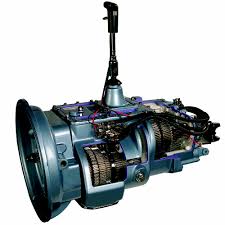 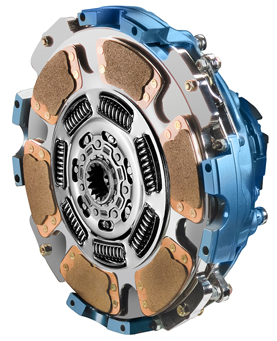 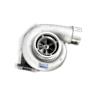 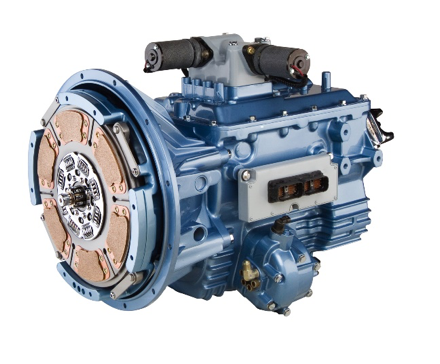 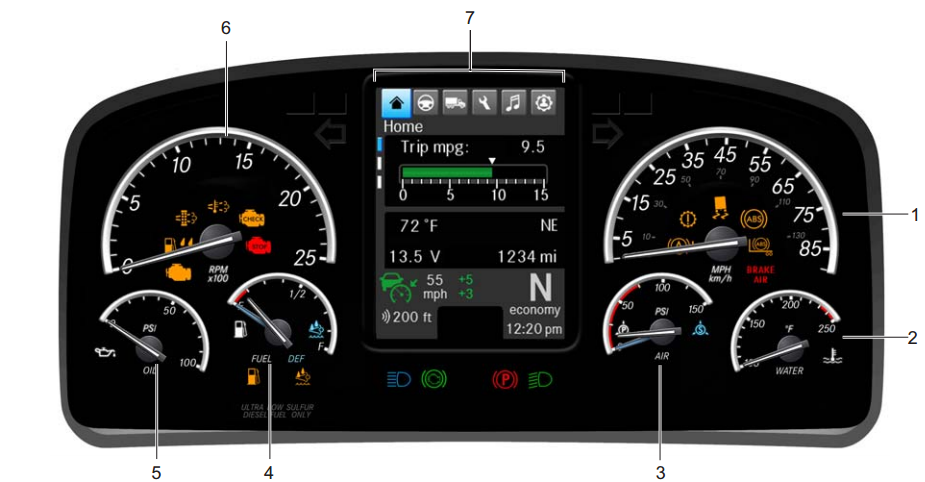 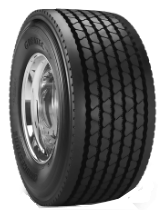 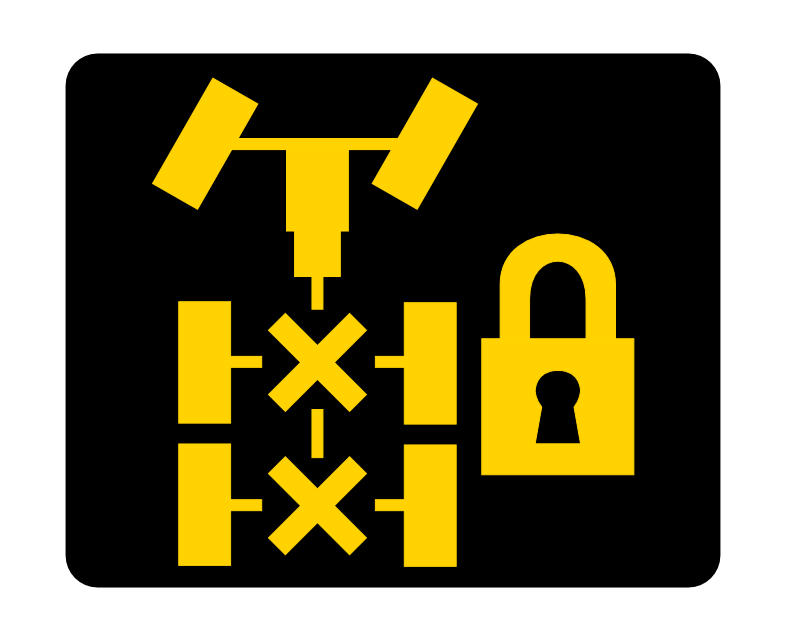 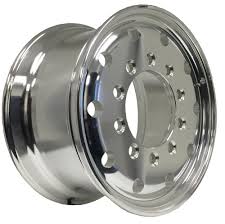 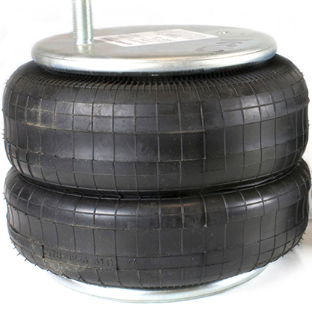 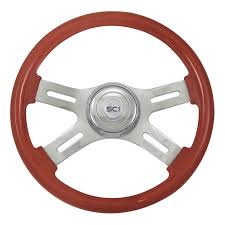 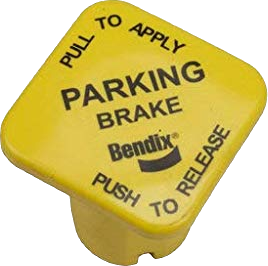 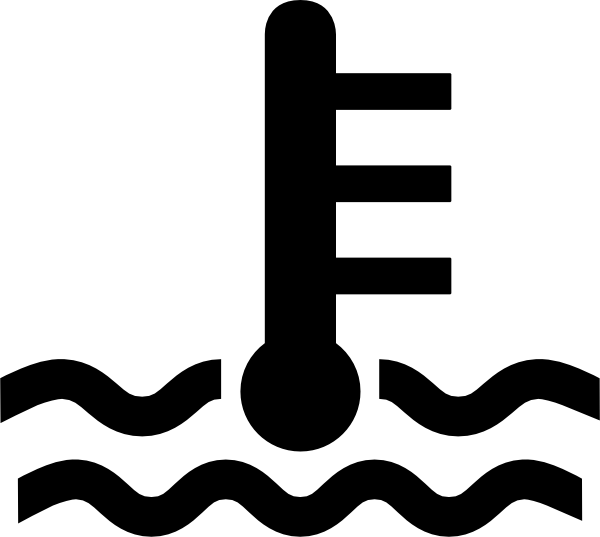 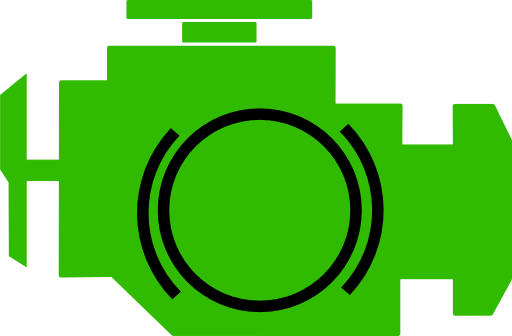 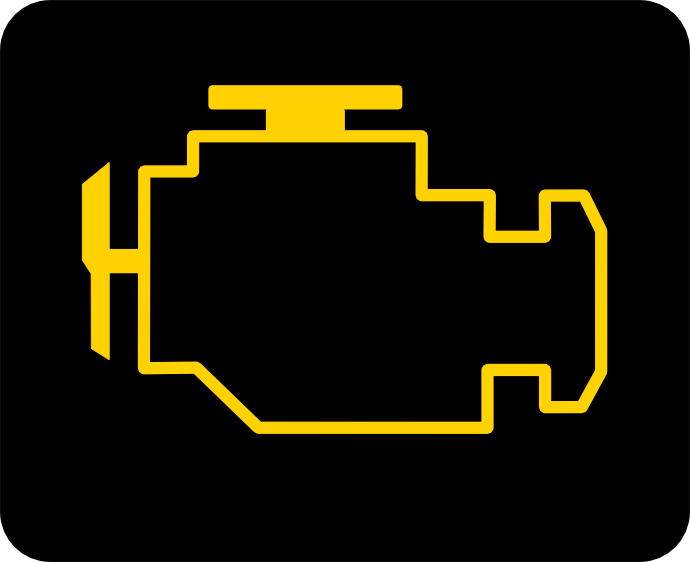 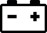 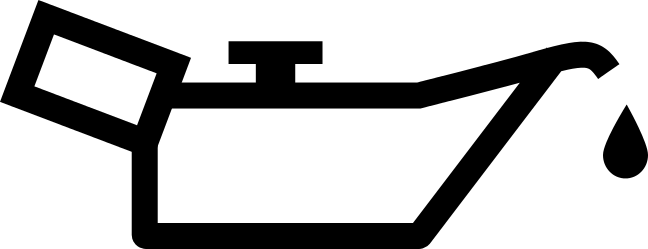 [Speaker Notes: 🍐 This is a Pear Deck Multiple Choice Slide. Your current options are: 
🍐  To edit the type of question or choices, go back to the "Ask Students a Question" in the Pear Deck sidebar.]
Description :
 
Ce module de connaissances pratiques consiste à vérifier si vous êtes en mesure de relever les caractéristiques du véhicule que vous conduisez pour la première fois et d’en tenir compte pour optimiser le rendement des systèmes, ainsi que de résoudre d’éventuels problèmes.
 
Évaluation :
 
L’épreuve est formulée sous la forme d’un questionnaire.
 
À partir des fiches techniques des systèmes d’un camion semi-remorque, vous devrez reconnaître les capacités et les limites des différents systèmes selon leurs spécifications.
 
À partir de mises en situation, vous devrez indiquer le mode d’utilisation optimal des systèmes et déterminer les problèmes potentiels et les mesures à prendre. 
 
La durée de l’épreuve est de deux heures. Les notes de cours sont interdites.


Il est primordial que vous fassiez des liens entre les notions vues en classe et celles traitées en pratique. 
 Vous êtes responsable de vos apprentissages. Vous devez aviser l’enseignant de votre progression.
 Le succès de votre cheminement dépend de l’intérêt et de l’implication que vous y mettrez.
Terminologie des véhicules lourds
 
Véhicules lourds : Véhicules ayant un poids nominal brut (PNBV ou GVWR en anglais) de 
4 500 kg ou plus.
 
Le PNBV se définit comme la masse nette d’un véhicule, auquel on additionne la charge maximale que celui-ci peut transporter, selon les indications du fabricant.
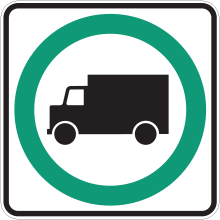 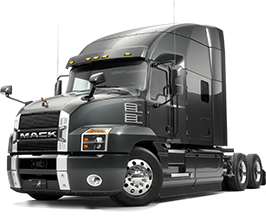 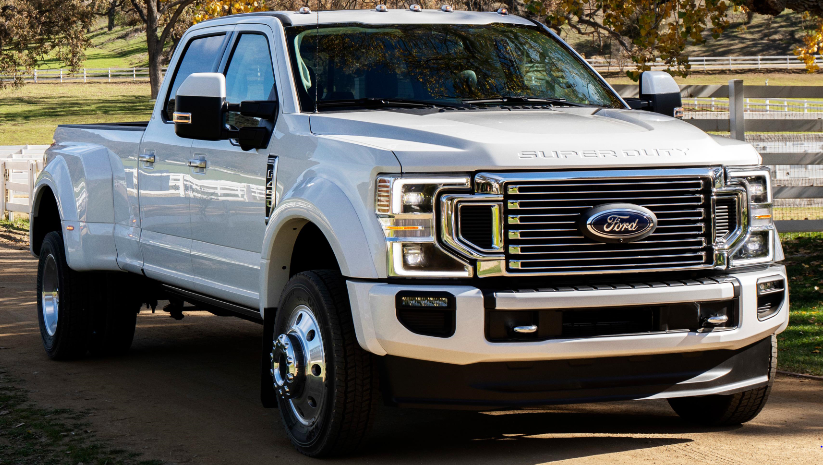 Classes de camions: Les camions sont classés selon leurs poids nominaux bruts (PNBV)

Classe 3	 4 536 kg   à   6 350 kg
Classe 4	 6 351 kg   à   7 256 kg
Classe 5	 7 257 kg   à   8 834 kg
Classe 6	 8 844 kg   à 11 791 kg
Classe 7	11 792 kg  à 14 966 kg
Classe 8 	14 967 kg et plus
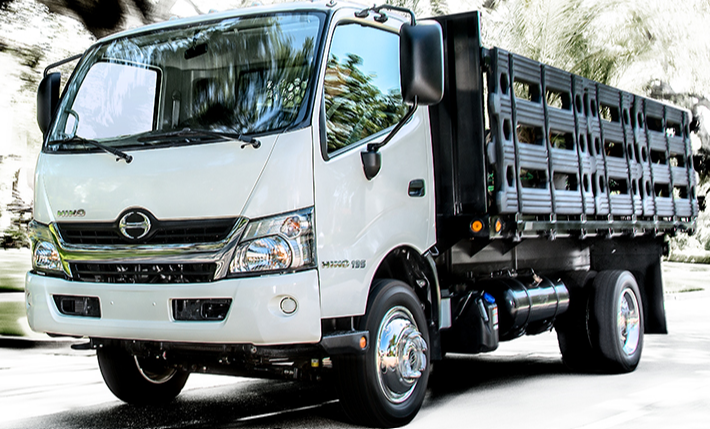 [Speaker Notes: Rappelez que la conduite d’un véhicule lourd nécessite la classe de permis 3. La classe de permis 1 elle, est nécessaire à la conduite d’un véhicule lourd articulé avec une remorque dont la masse nette est de plus de 2000 kg.]
Camions fabriqués à l’usine de Ste-Thérèse QC
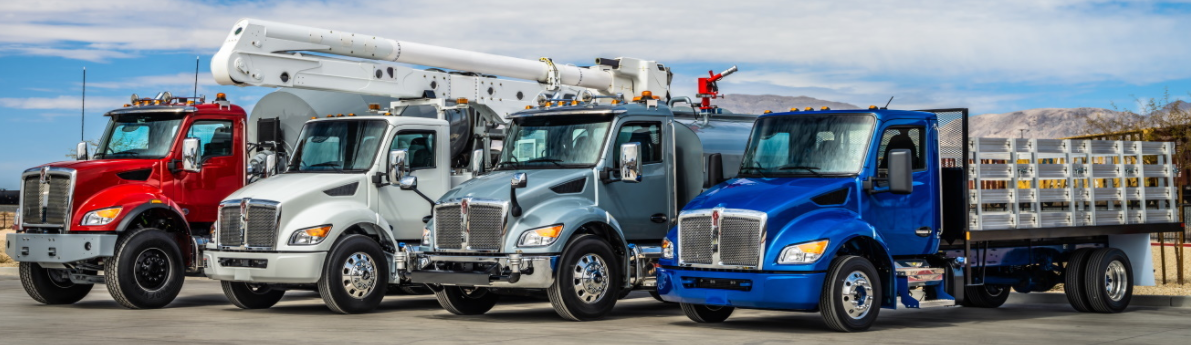 Les nouveaux modèles conventionnels à usage moyen sont les Kenworth T180 (classe 5), T280 (classe 6), T380 (classe 7) et T480 (classe 8 légère). Transport magazine
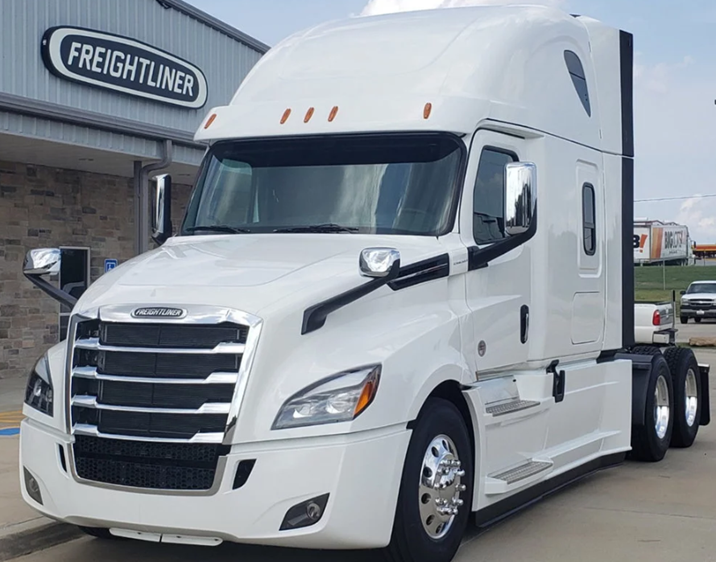 Les marques de camions: Il existe sept fabricants de camions de classes sept et huit en Amérique du Nord
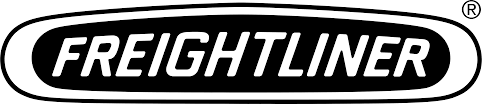 Freightliner est une branche de Daimler
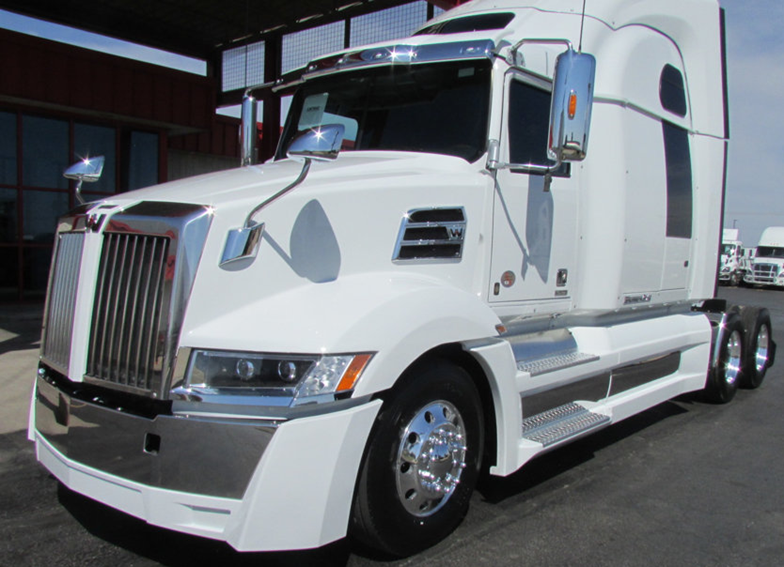 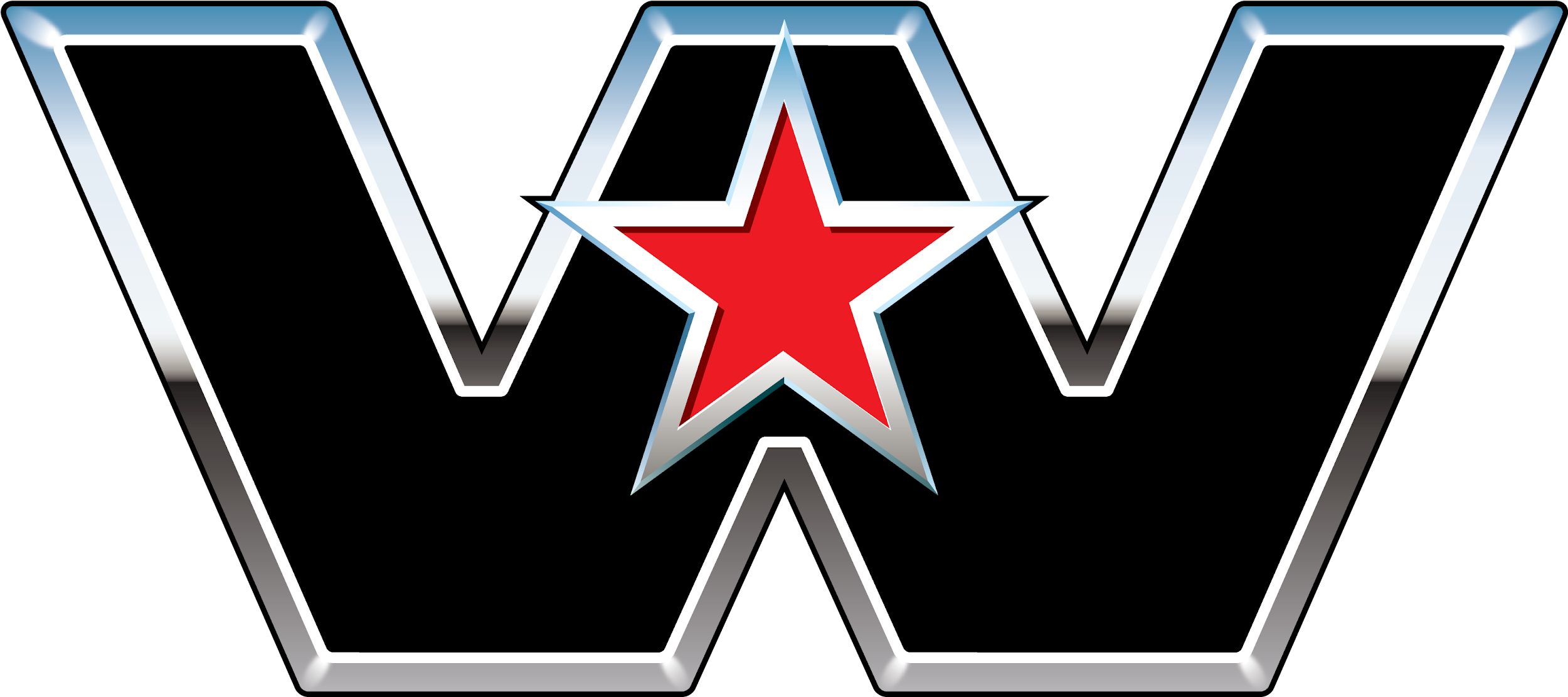 Western Star est une branche de Daimler
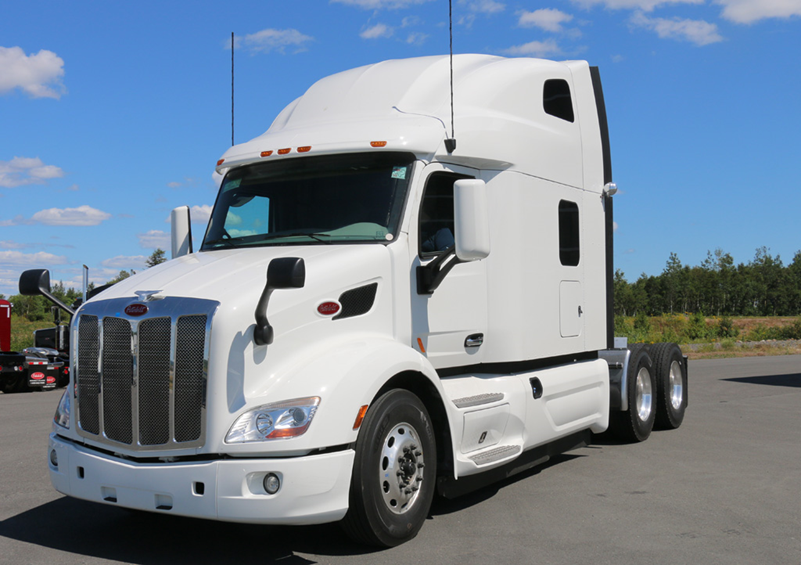 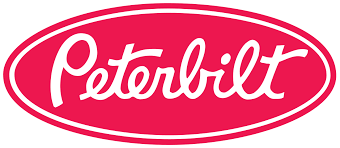 Peterbilt est une division de Paccar
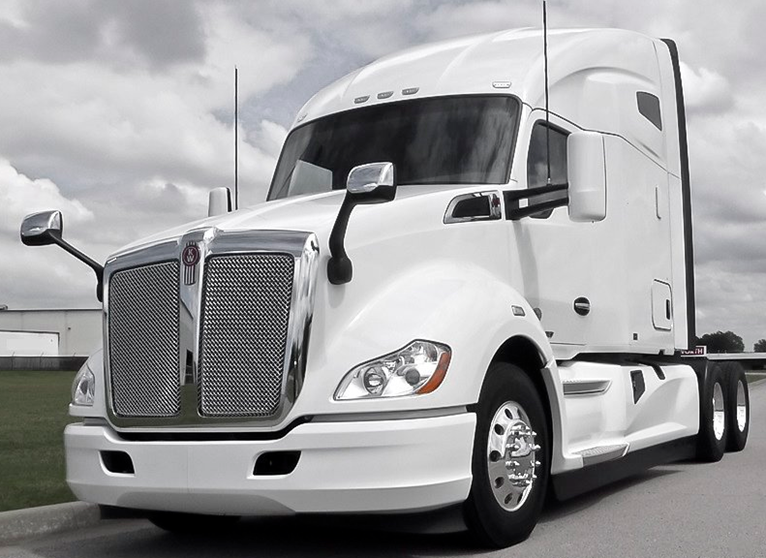 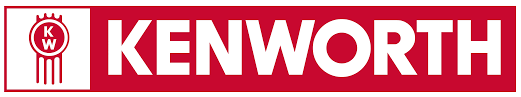 Kenworth est une division de Paccar
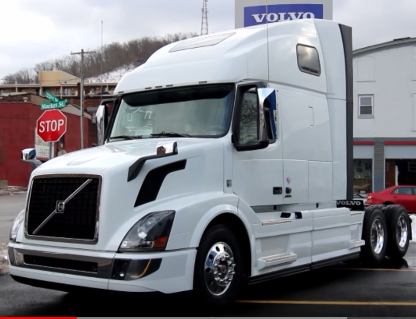 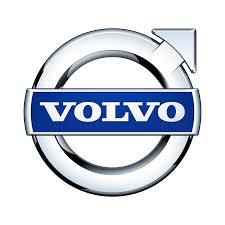 Volvo est une société du groupe AB Volvo
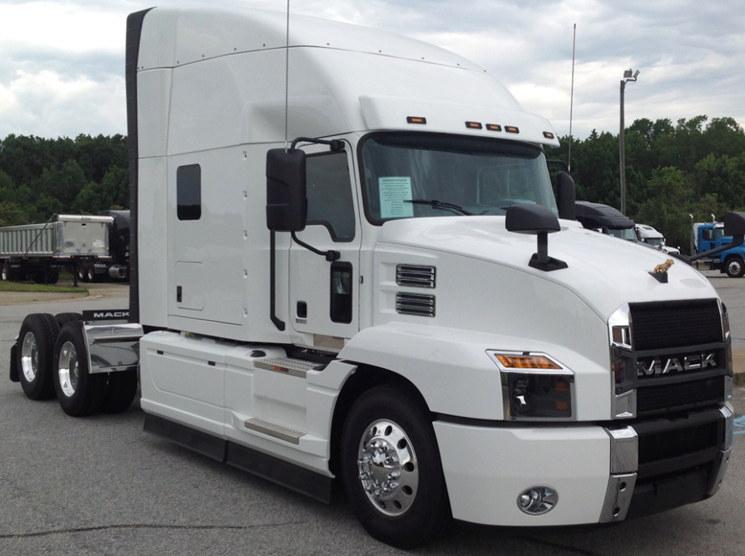 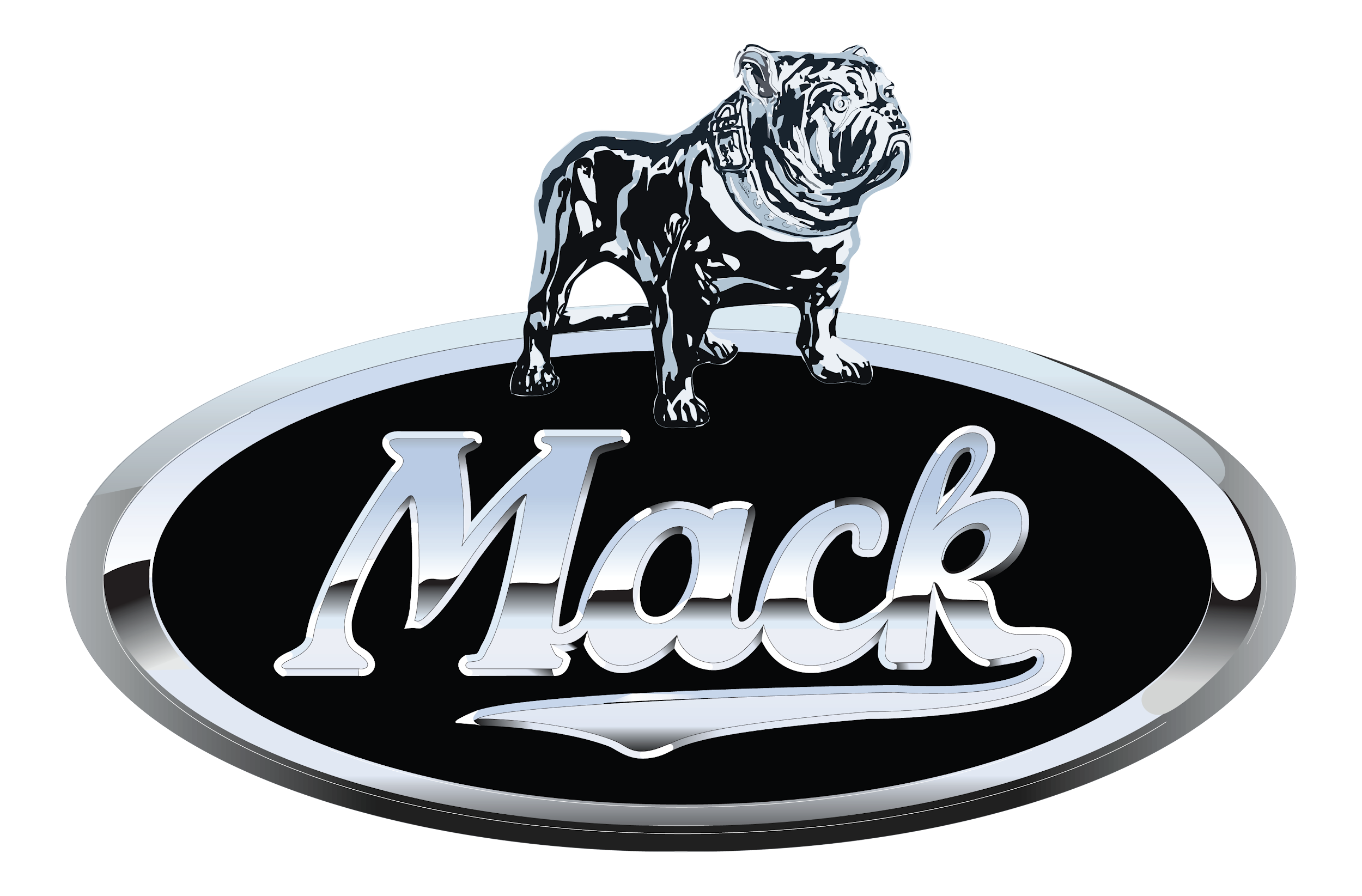 Mack est une société du groupe AB Volvo
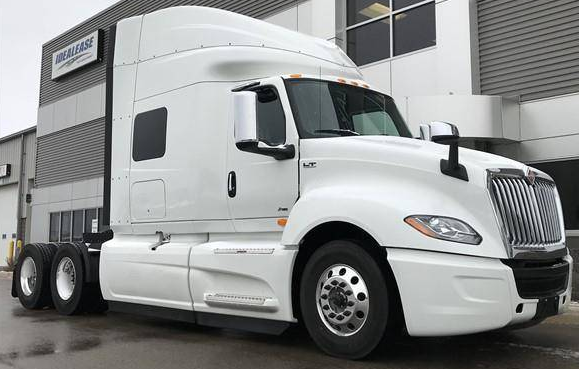 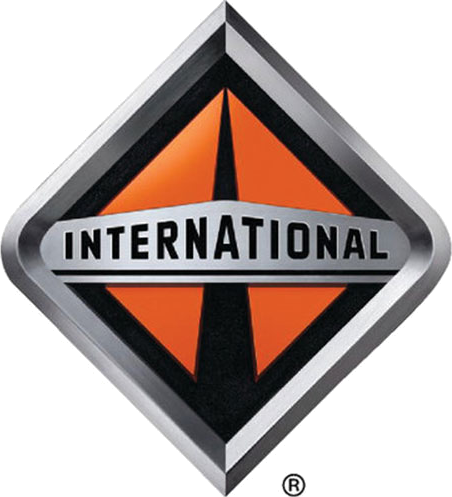 Navistar est fabricant des camions International
Les types de camions
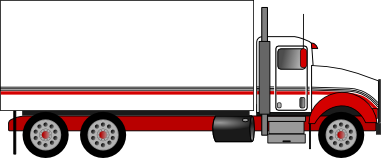 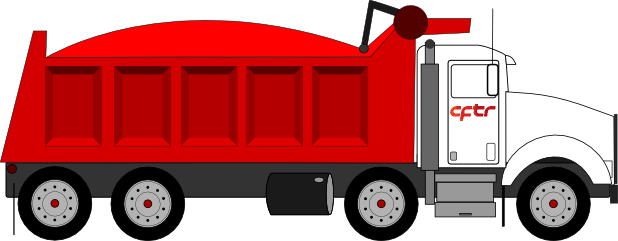 Camions porteurs
À benne pour le transport de vrac
Fourgon pour le transport général
Porteur avec remorque 
2 essieux (tandem)
Spécialisée: 
Transport d’automobiles
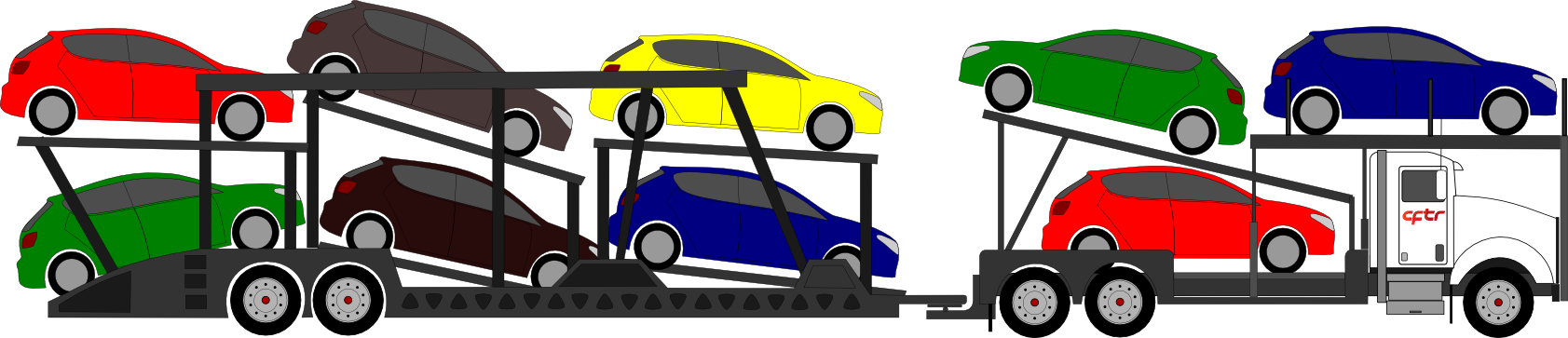 Tracteur, semi-remorque
3 essieux (tridem)
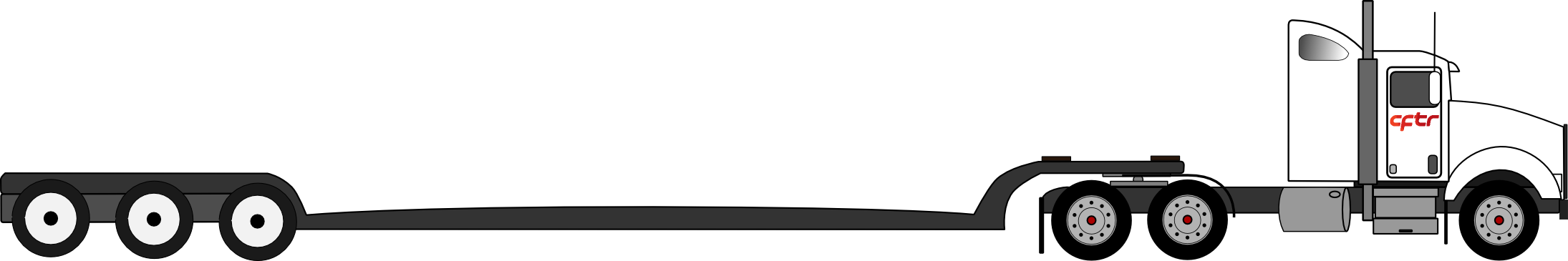 Semi-remorque fardier; col de cygne:
Transport de machineries lourdes ou de chargement hors normes
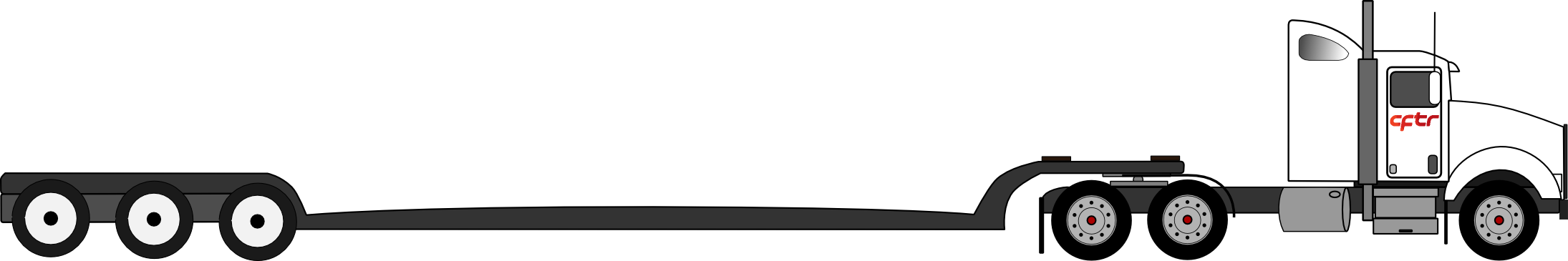 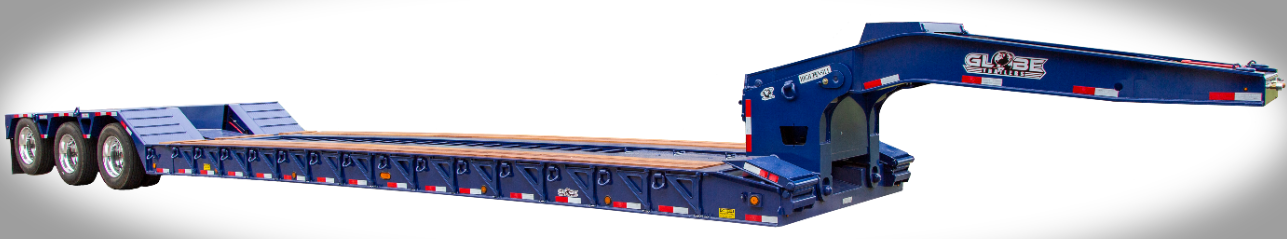 Semi-remorque plate-forme Flatbed: Transport de bois ouvré, grumes, acier, aluminium, etc.
4 essieux
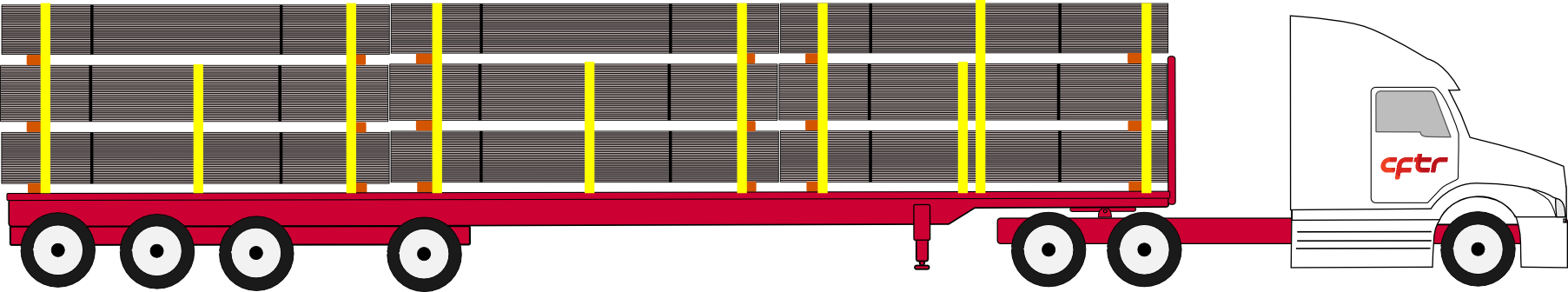 Avec toiles conventionnelles
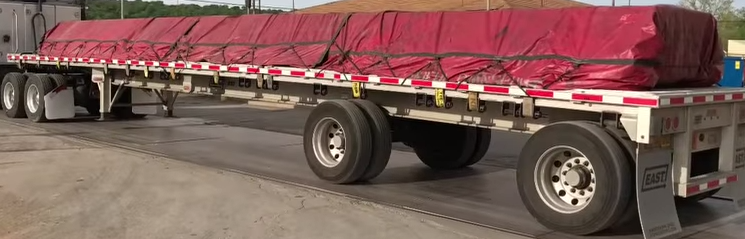 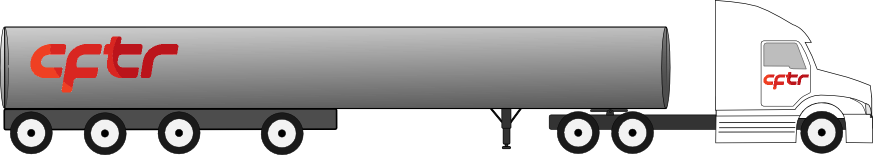 Semi-remorque citerne “Tanker”: Transport de liquide, de gaz ou de matière sèche en vrac.
Trois groupes d’essieux différents:
Double 
Triple 
Quadruple
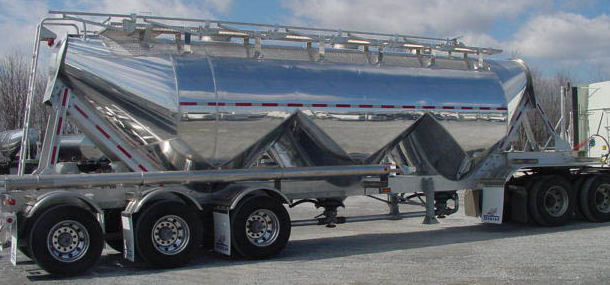 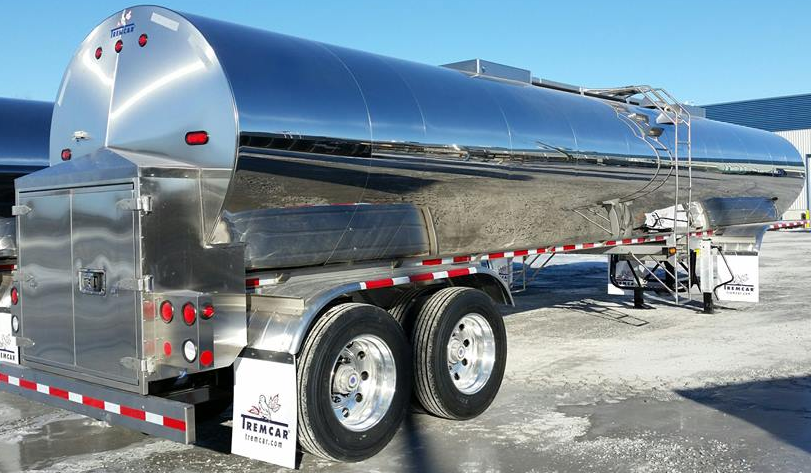 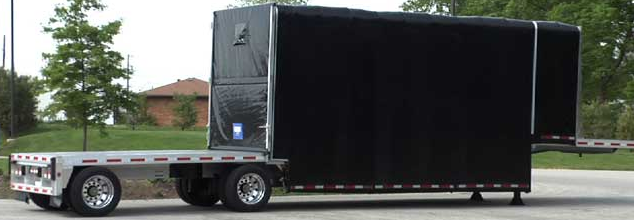 Semi-remorque plate-forme surbaissée “Drop deck” et “Double drop deck”: Transport de chargement haut
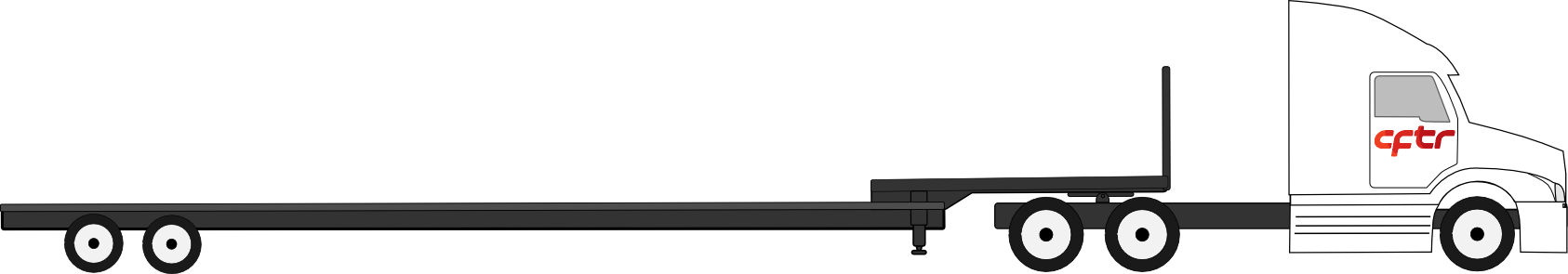 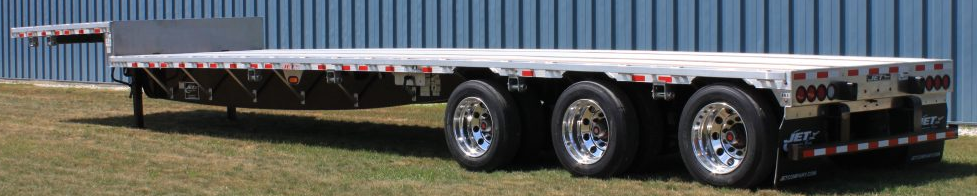 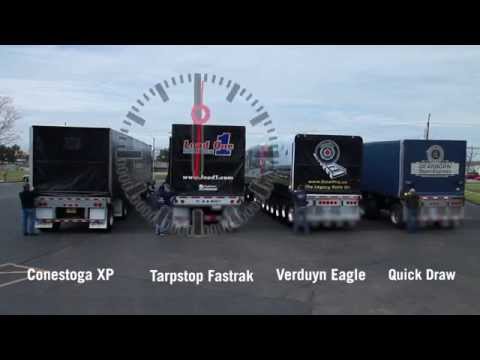 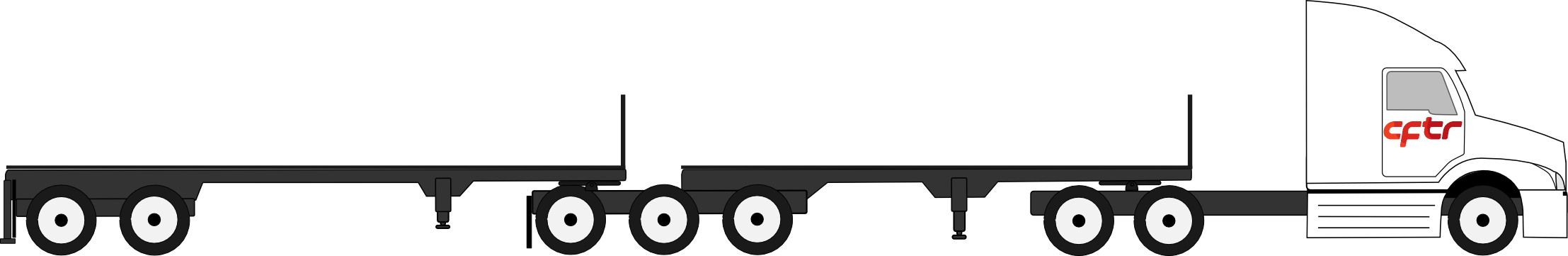 Train double de type B “B-train”; longueur maximum de 25 mètres
25 mètres
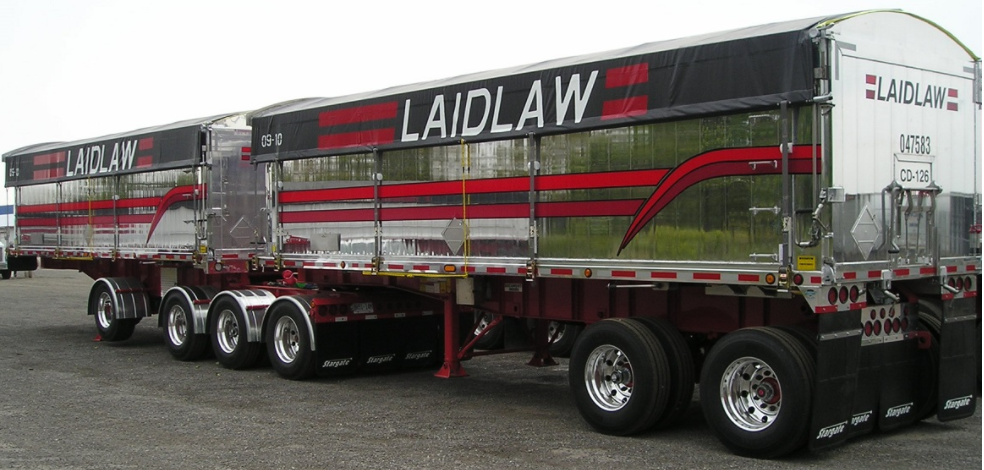 Train double de type A “A-train”; (utilise un diabolo) longueur maximum de 25 mètres
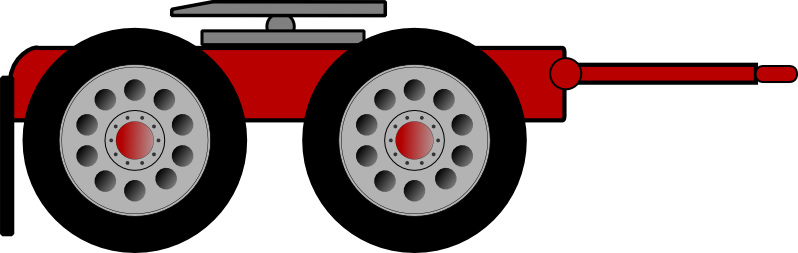 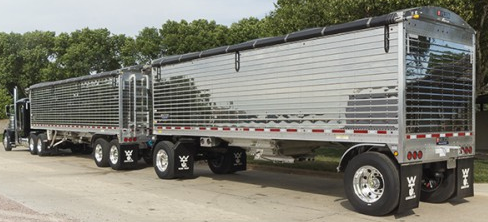 LES TRAINS ROUTIERS

Mention T
Permis spécial de circulation
Hors normes
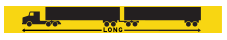 Type A
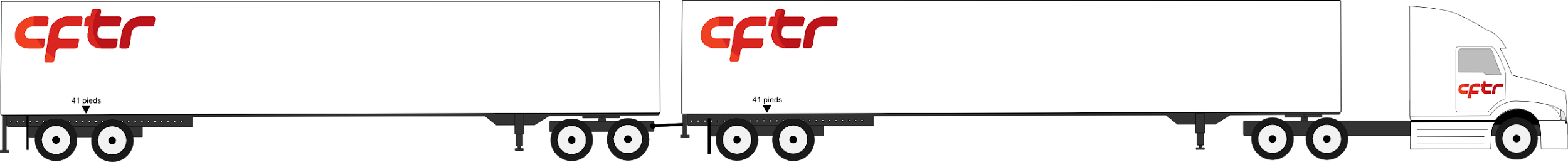 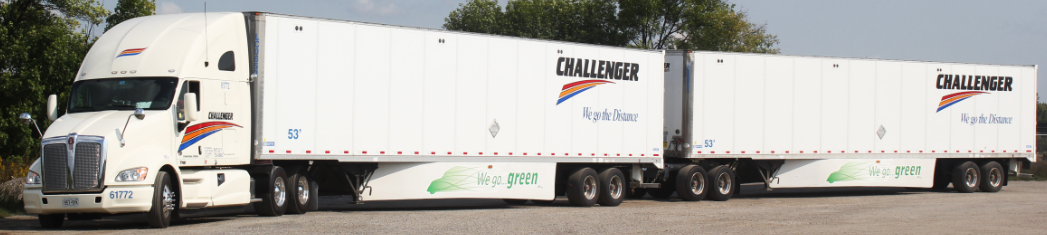 [Speaker Notes: MENTION T POUR LE CHAUFFEUR EXIGÉE; PERMIS DE CIRCULATION]
Les trains routiers ont moins d’accidents par nombre de kilomètres parcourus que les voitures personnelles ou tout autre mode de transport. Ils permettent aussi de réduire les coûts de carburant de 32 %. Ces avantages peuvent être atteints en se conformant aux exigences suivantes :
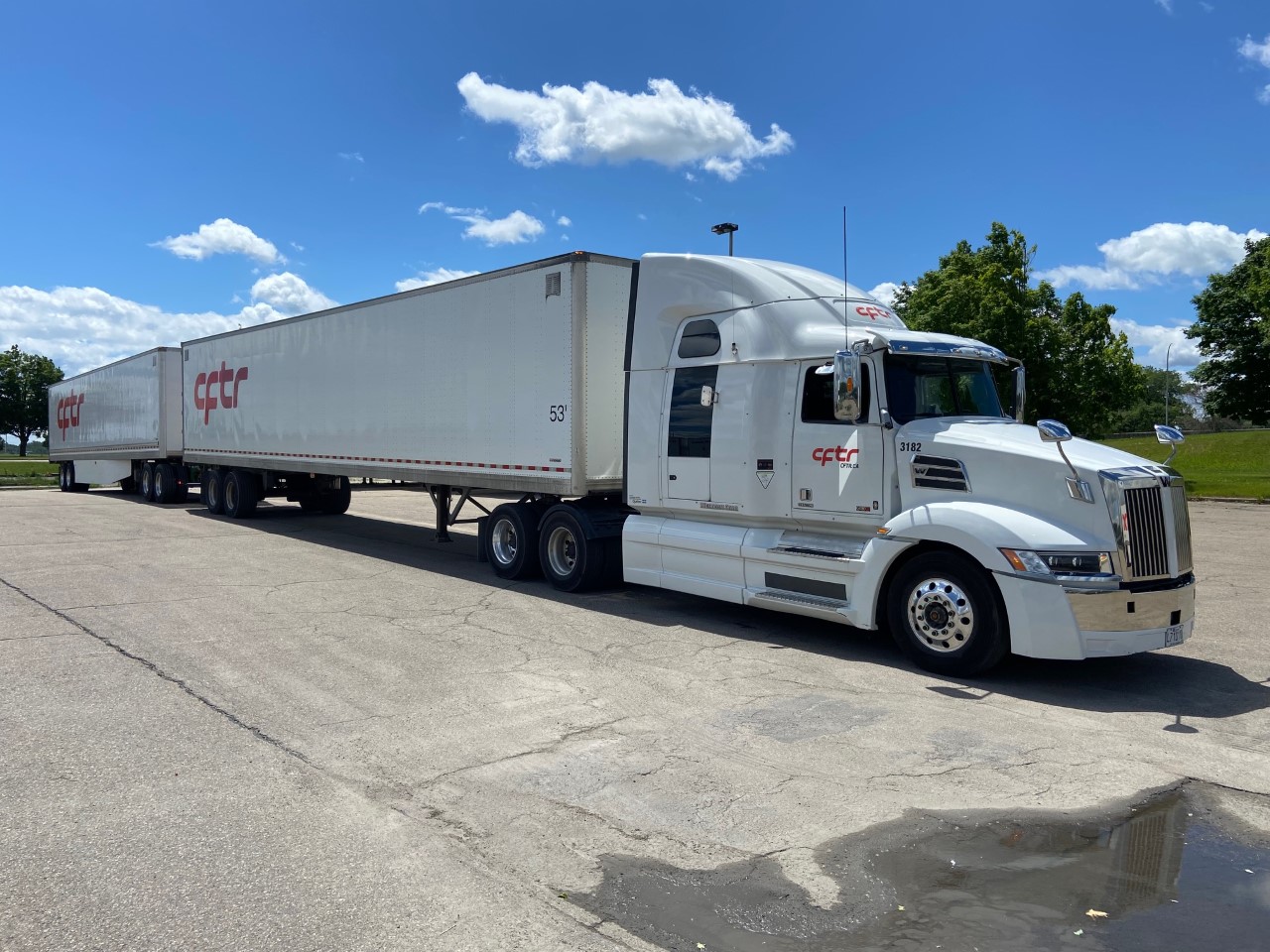 vitesse maximale de 90 km/h;
véhicule d’une masse brute maximale de 67 500 kg ou 148 812 livres;
interdiction de transporter du bétail ou des marchandises dangereuses quelconques;
des restrictions de déplacement les longues fins de semaine (suspendues jusqu'en octobre 2023);
des restrictions météorologiques; manteaux nuageux, neige, glace, visibilité, etc. ( Source; Challenger )
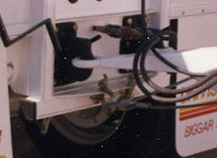 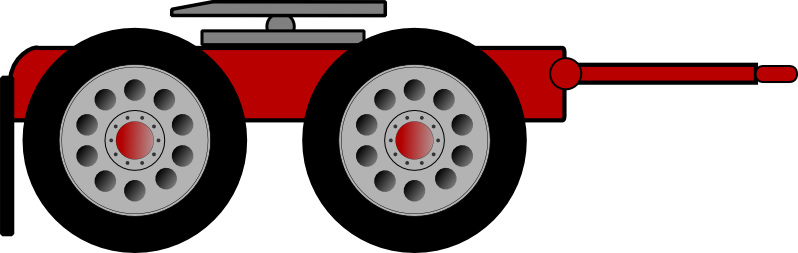 Timon d’attelage et diabolo pour le train de type A
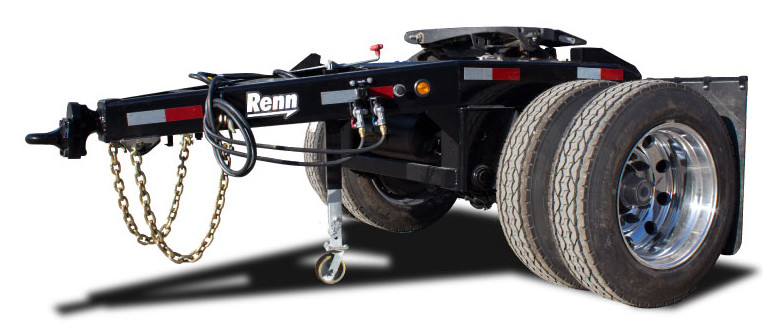 Diabolo
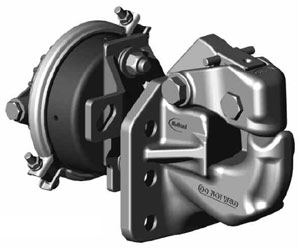 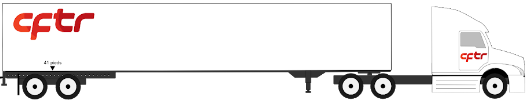 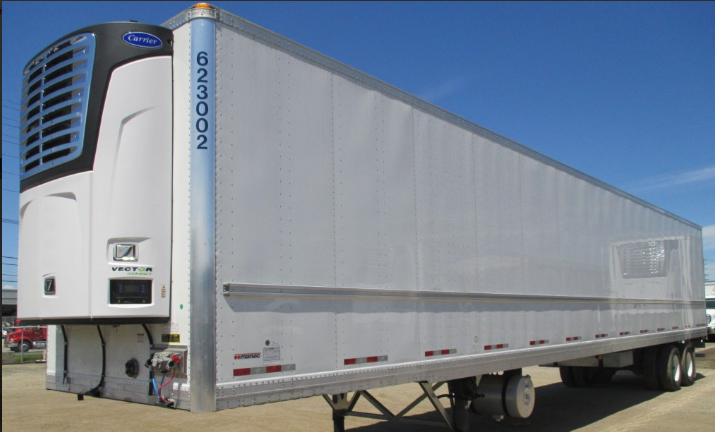 Semi-remorque fourgon “dry box”  Pour le transport général et/ou température contrôlée “Reefer”
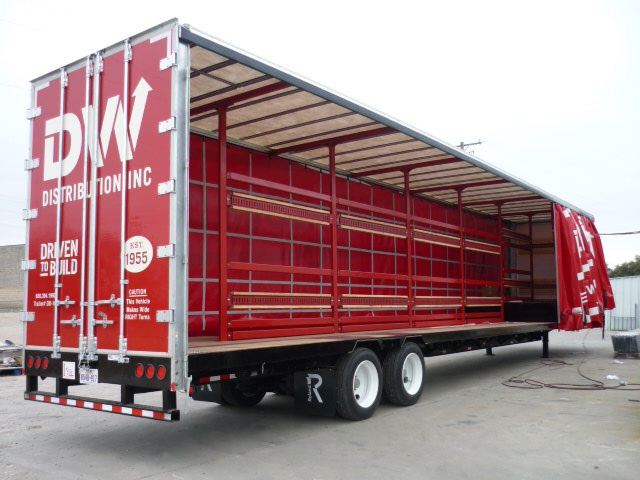 Avec système de toiles de type: Accordéon “Rolling tarp”
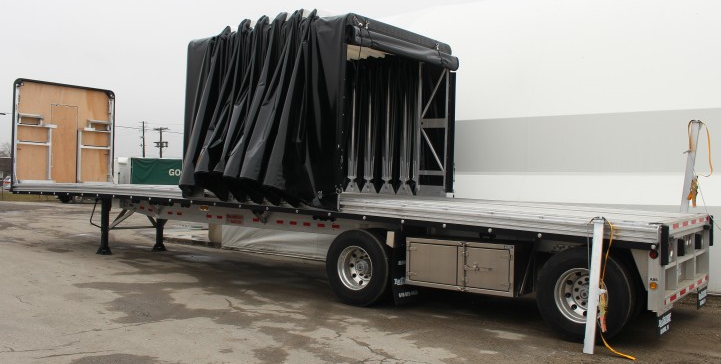 Avec système de toiles de type: Rideau “Curtain Side”
5291-Quest-02.1.1.ParticulCam (Les particularités des équipements)